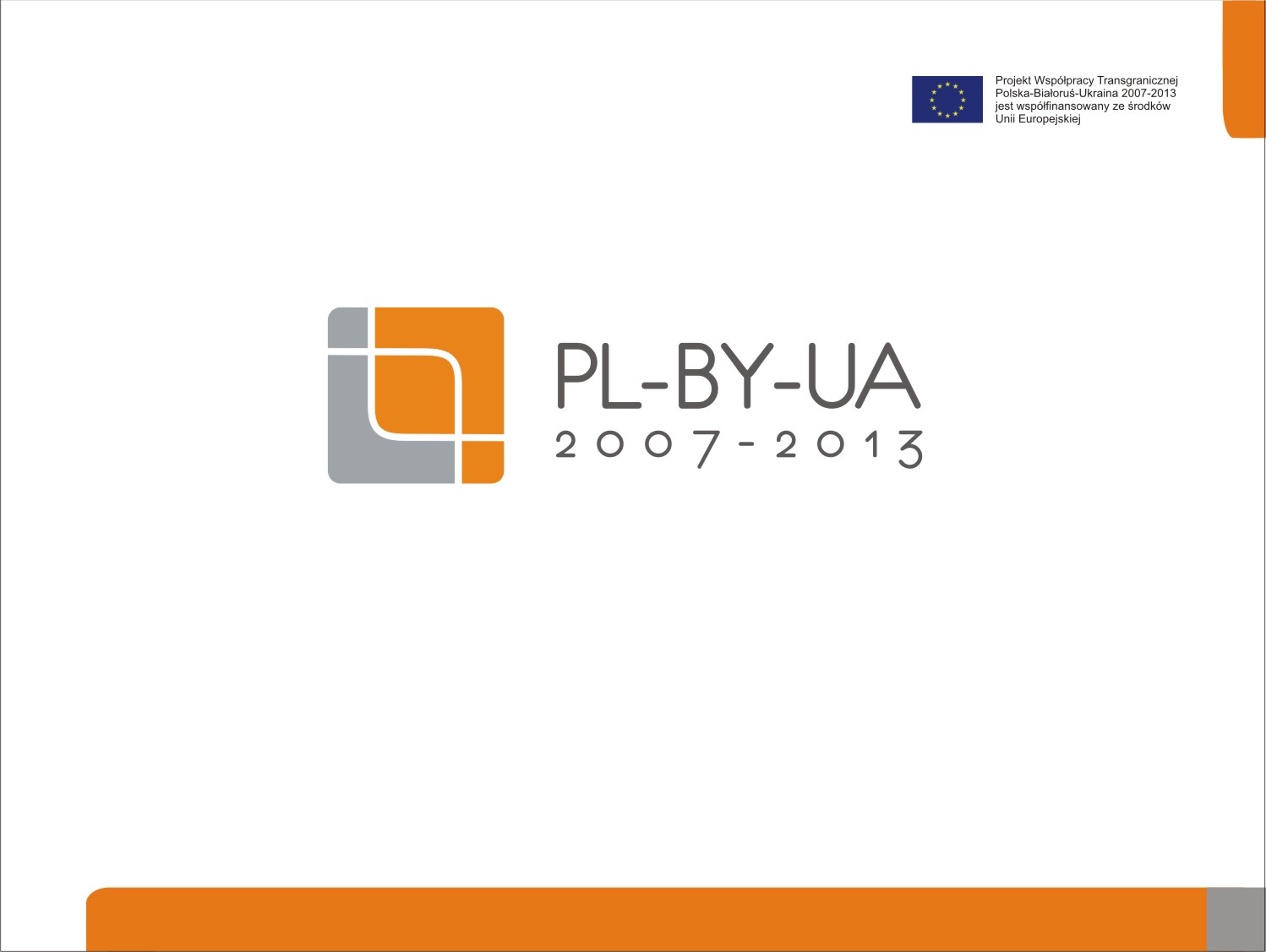 НЕПОВНОСПРАВНИЙ ВІДВІДУВАЧ В МУЗЕЇ: 
добрі практики і практичні приклади
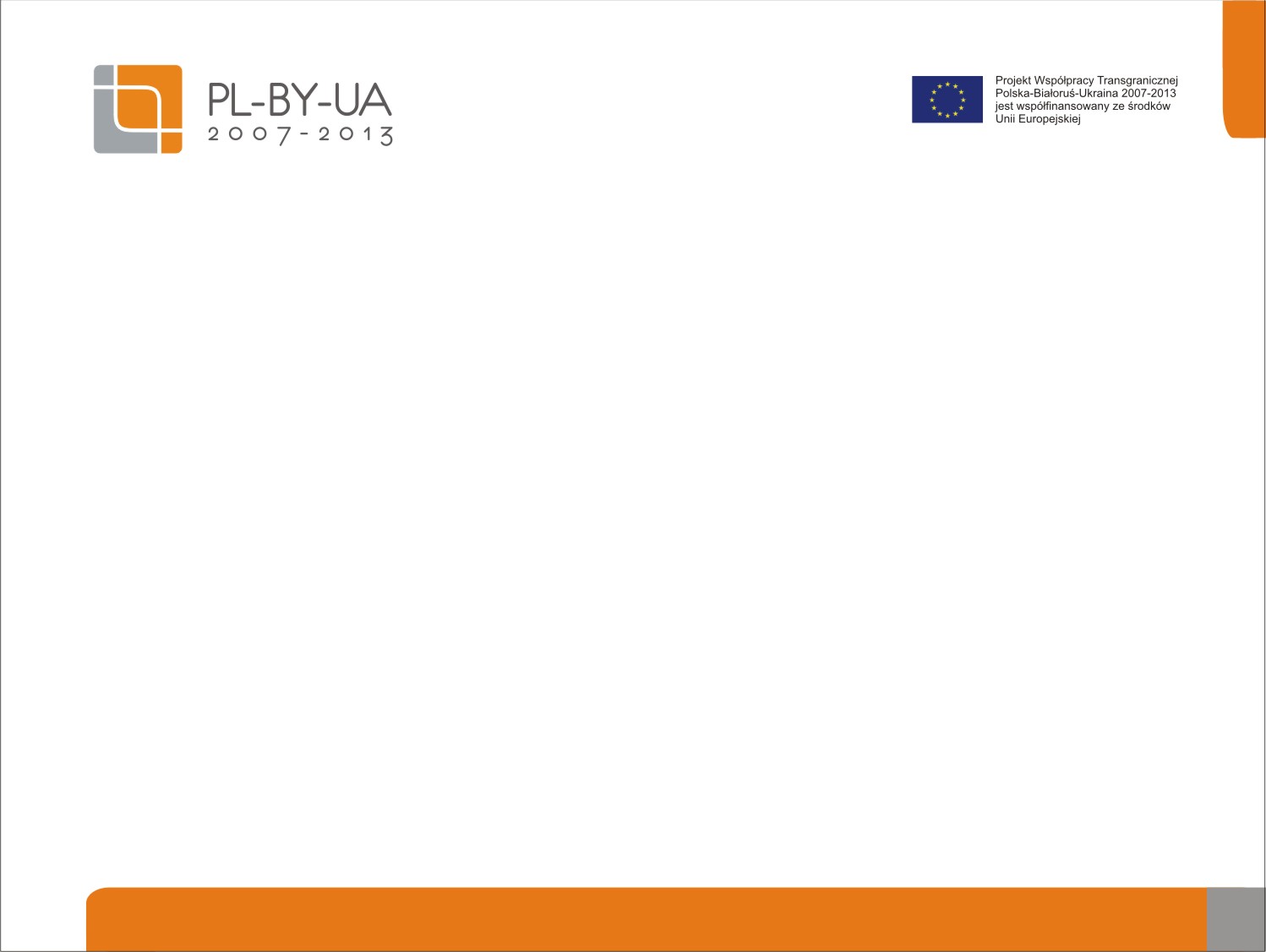 Виключення глядачів/відвідувачів музеїв і галерей – наслідок практики організації і презентації виставок, яка унеможливлює людям з особливими потребами самостійне, комфортне і таке, що дає задоволення, відвідування і сприйняття виставлених експонатів.
Можна багато зробити маючи добрі бажання i не надто багато грошей.
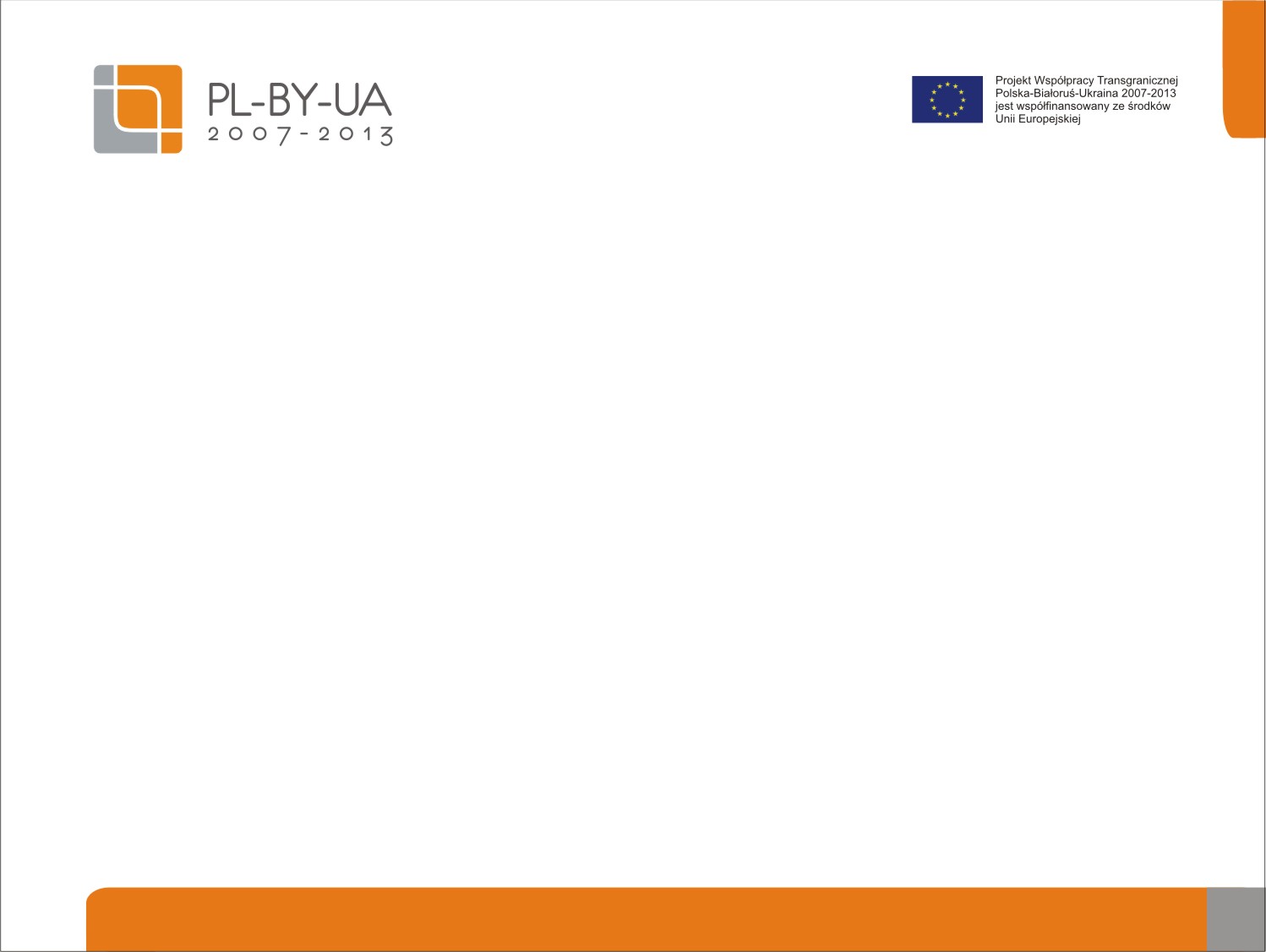 Архітектура і технічні вирішення
Який рівень пристосування музею?
з точки зору людей, які керують музеями 
з точки зору відвідувача/екскурсанта 

Доступність музею: помешкання  зупинка громадського транспорту або паркінг  засіб громадського транспорту або автомобіль  зупинка громадського транспорту або паркінг  музей. 
Достатньо, щоб лишень один з елементів цього ланцюжка не буде належним чином приведена у відповідність, аби зробити неможливим користування пропозицією музею.
Зовнішню доступність об’єкту ділять на дві зони :
територія, що знаходиться поза ділянкою, що належить музеєві, де можливість здійснення відповідних заходів є значною мірою обмежена;
територія, що належить безпосередньо музеєві.
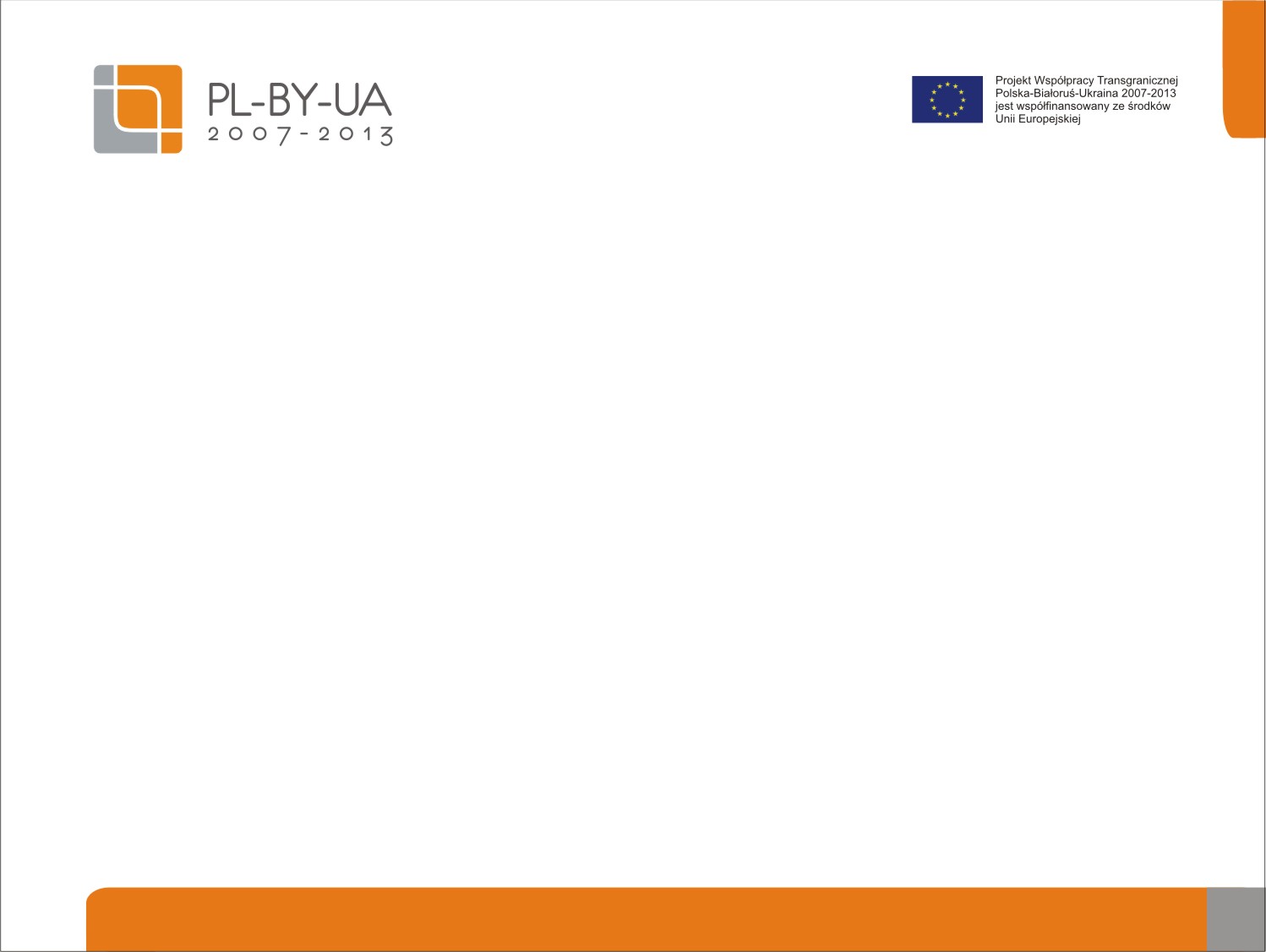 Характеристика/ознаки об'єктів, що підлягають приведенню у відповідність :
Територія навколо («оточення») будинку
Підходи/під'їзди  до будинку
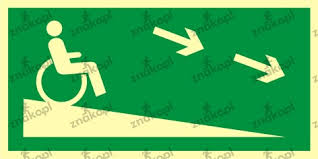 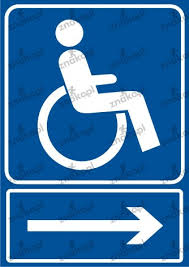 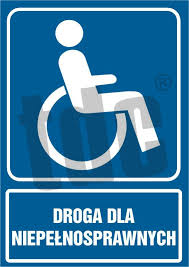 Вхід до будинку
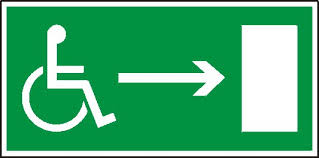 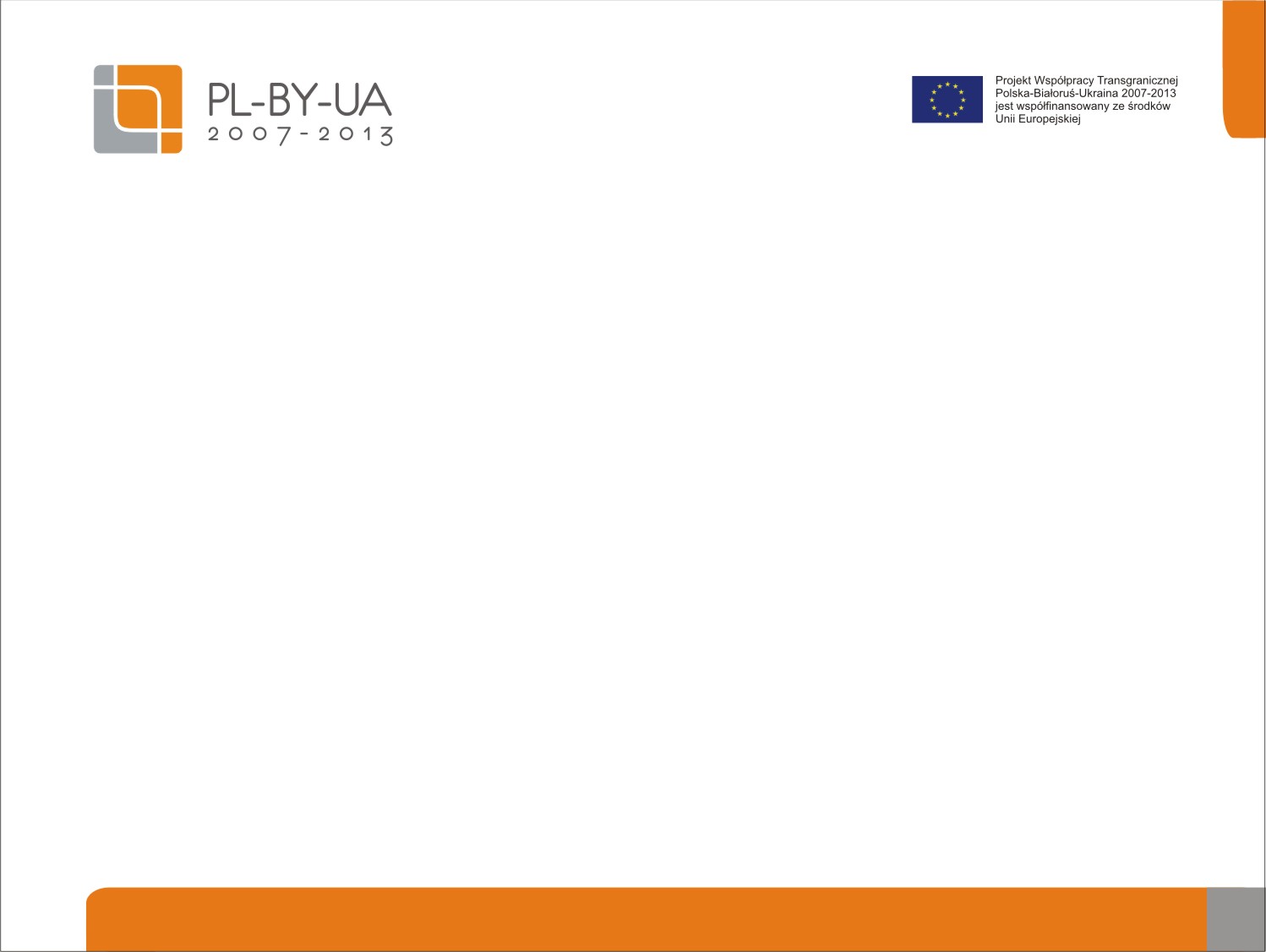 Характеристика/ознаки об'єктів, що підлягають приведенню у відповідність:
обслуговування
ліфт
санітарні приміщення
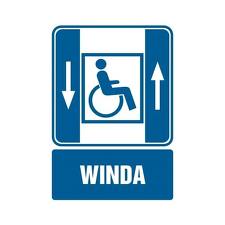 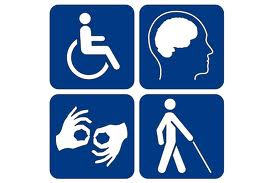 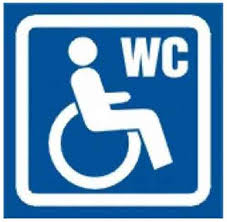 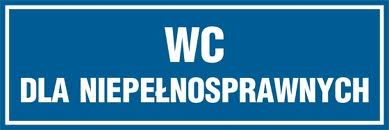 система інформації
технічна допомога
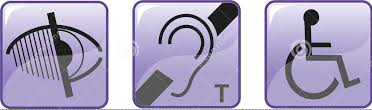 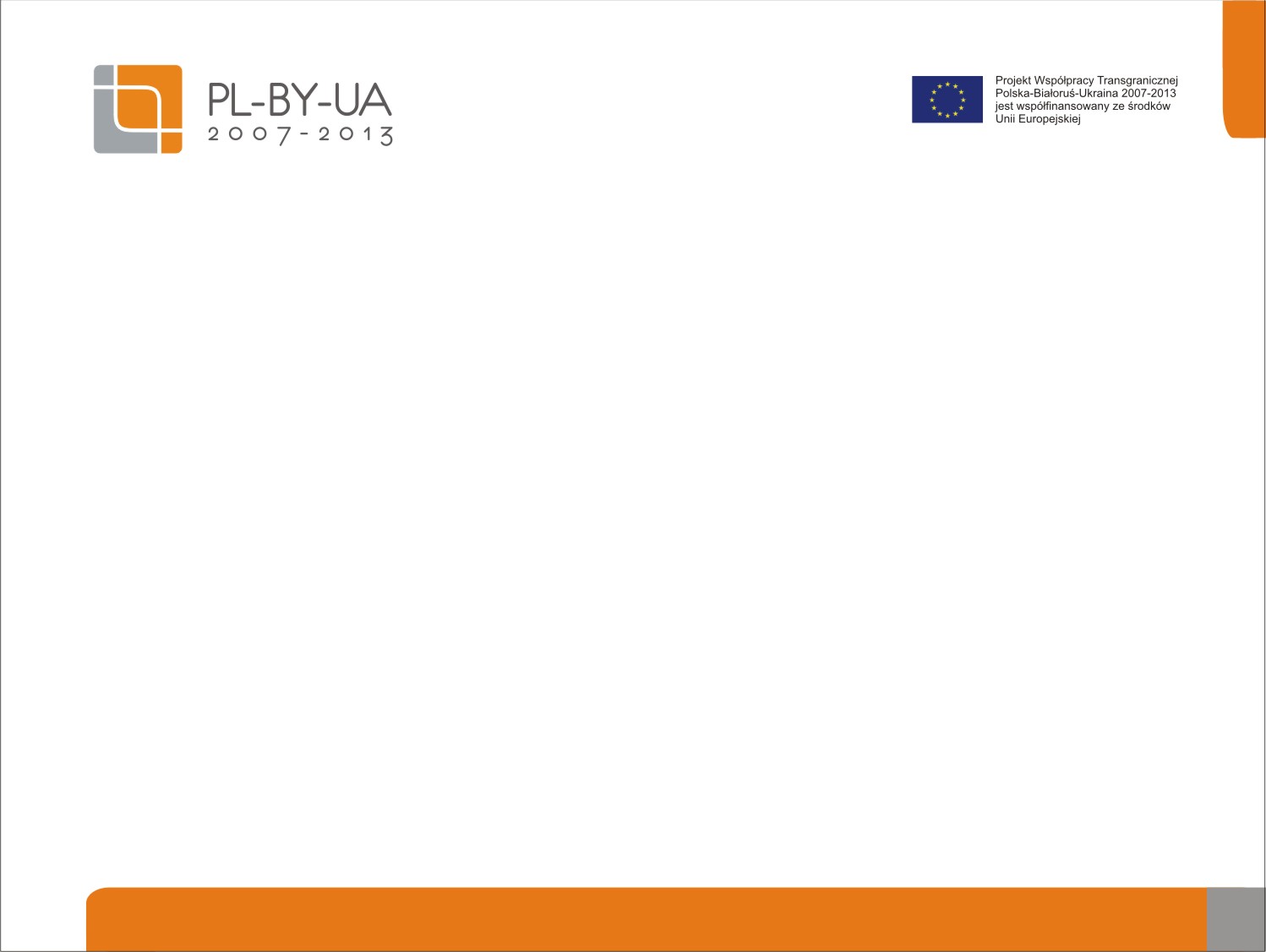 Характеристика/ознаки об'єктів, що підлягають приведенню у відповідність :
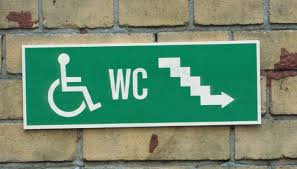 НІ 
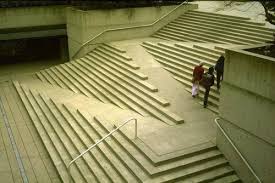 ТАК 
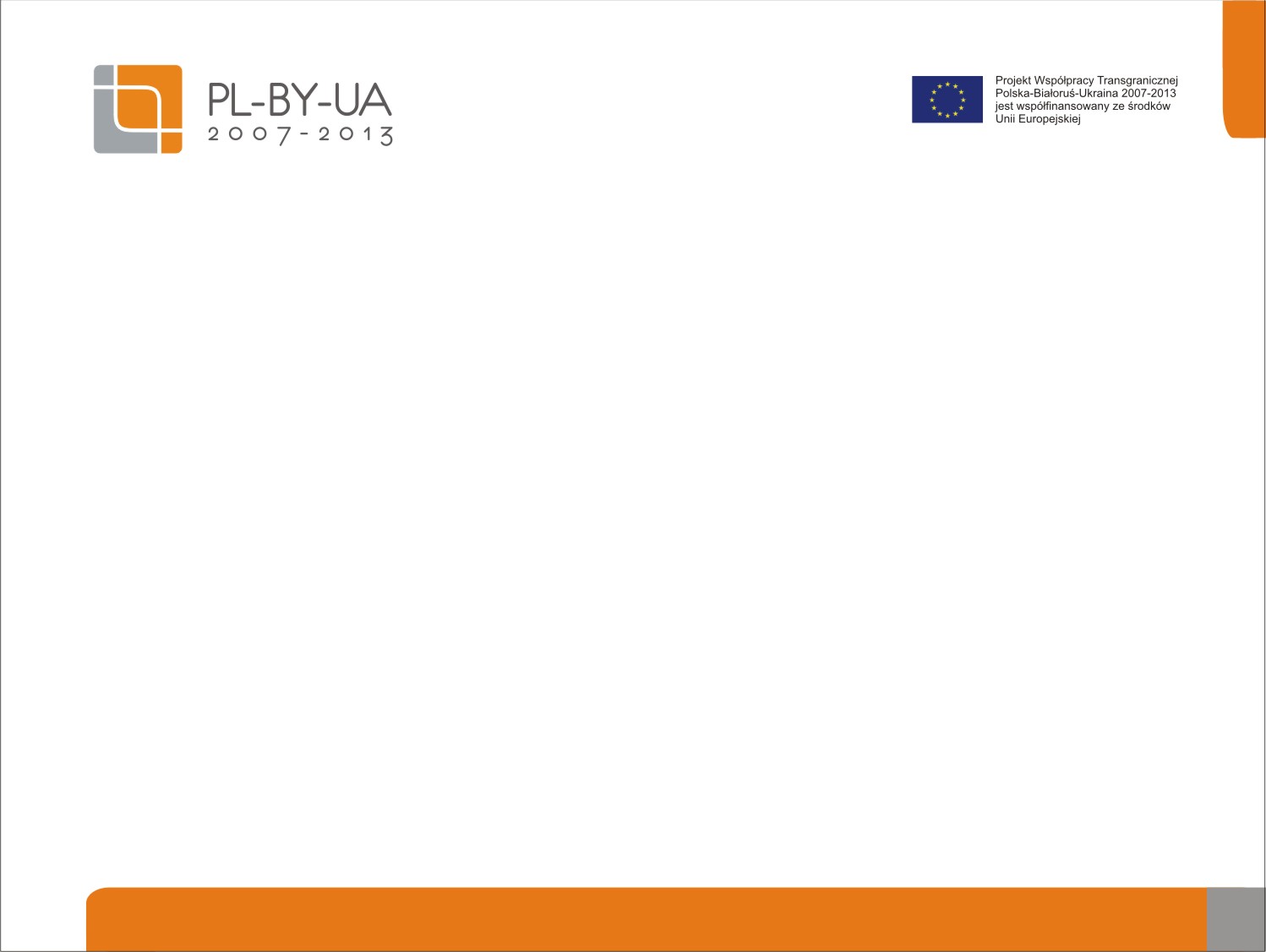 Інтернет-сторінка музею доступна для всіх
WCAG 2.0 (A, AA, AAA)
Web Content Accessibility Guidelines - рекомендації стосовно полегшення доступу до змісту публікованих в Інтернеті матеріалів.
Містить рекомендації щодо створення Інтернет-сервісів, доступних для всіх. 
У WCAG особливо важливою є доступність інформації для осіб з різними видами неповносправності, але досвід показує, що доступність важлива з урахуванням усіх користувачів мережі Інтернет.
Добрі практики, напрацьовані в рамках проекту Товариства друзів інтеграції:
http://www.dostepnestrony.pl/
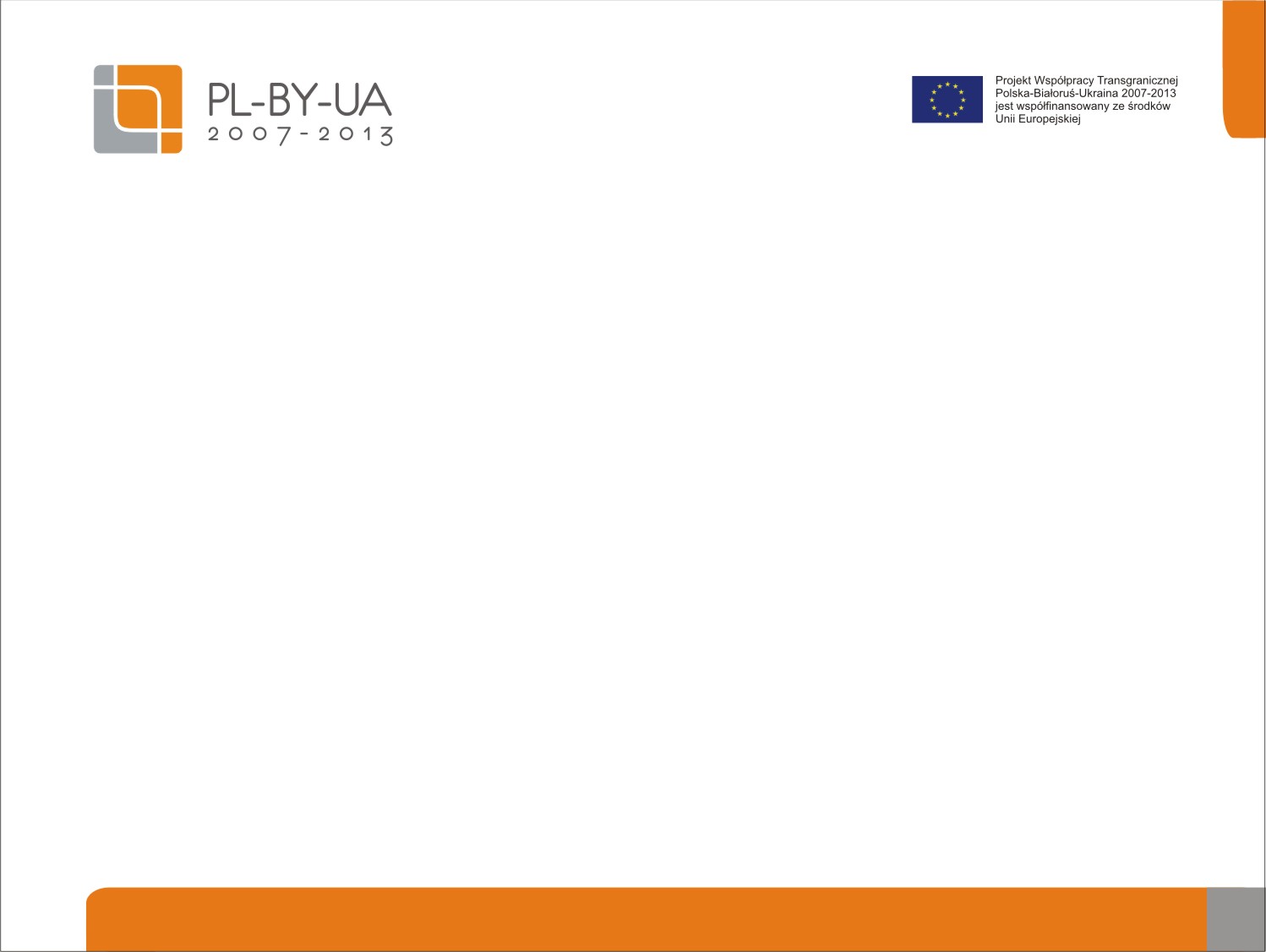 Гість музею – неповносправний відвідувач з вадою слуху
До ліквідації бар’єрів у комунікації з людьми з вадами слуху можна застосувати різні вирішення, залежно від потреб відвідувачів музею та представленої пропозиції. 

Надання доступу до експозиції людям в вадами органу слуху: 

окреслення матеріалів, які музей хоче запропонувати 
хто буде адресатом цієї пропозиції
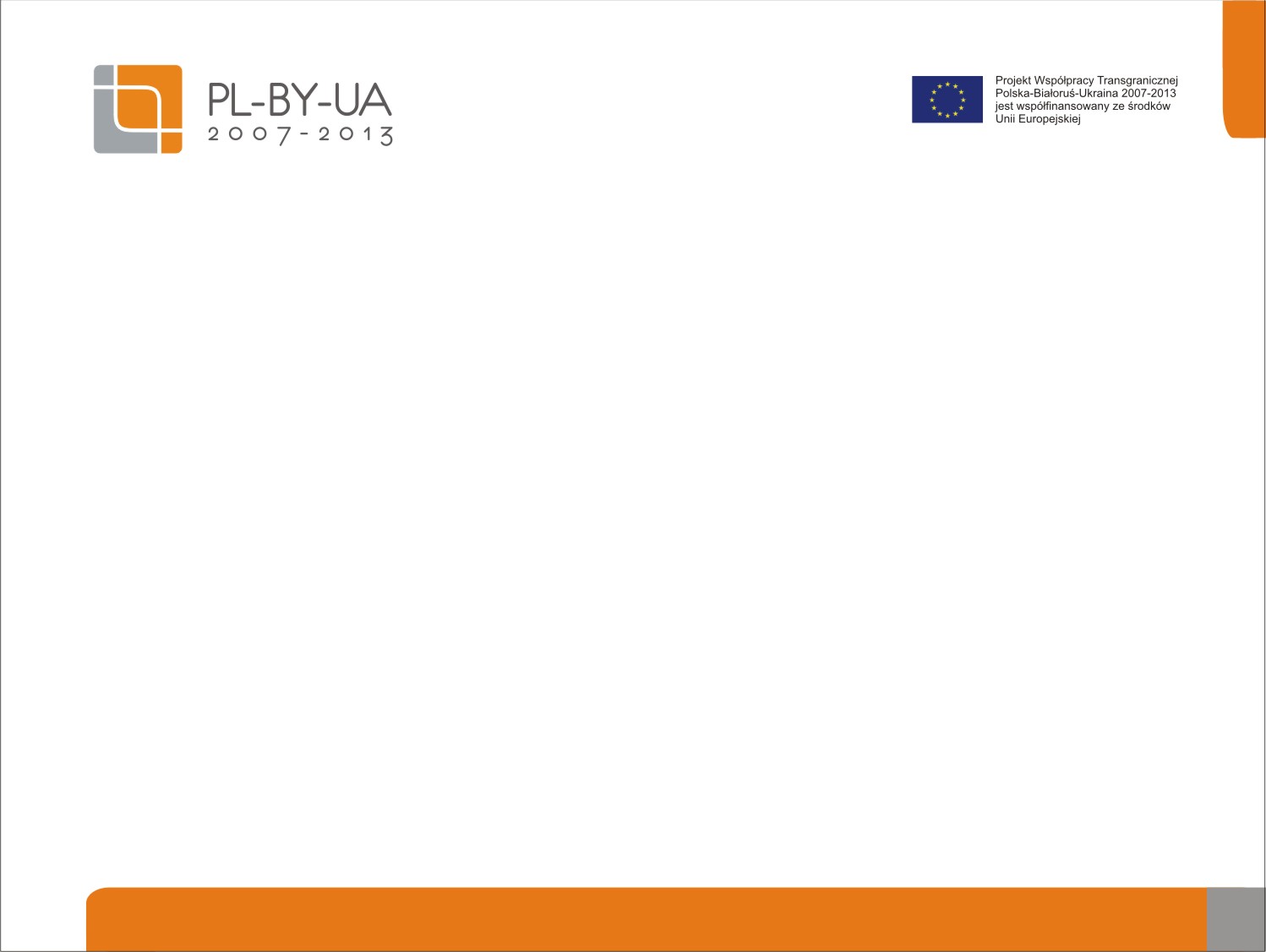 Гість музею – неповносправний відвідувач з вадою слуху
класифікація людей з вадами слуху
методи і види пристосувань 
екскурсоводи 
комунікація
рекомендації для працівників музеїв
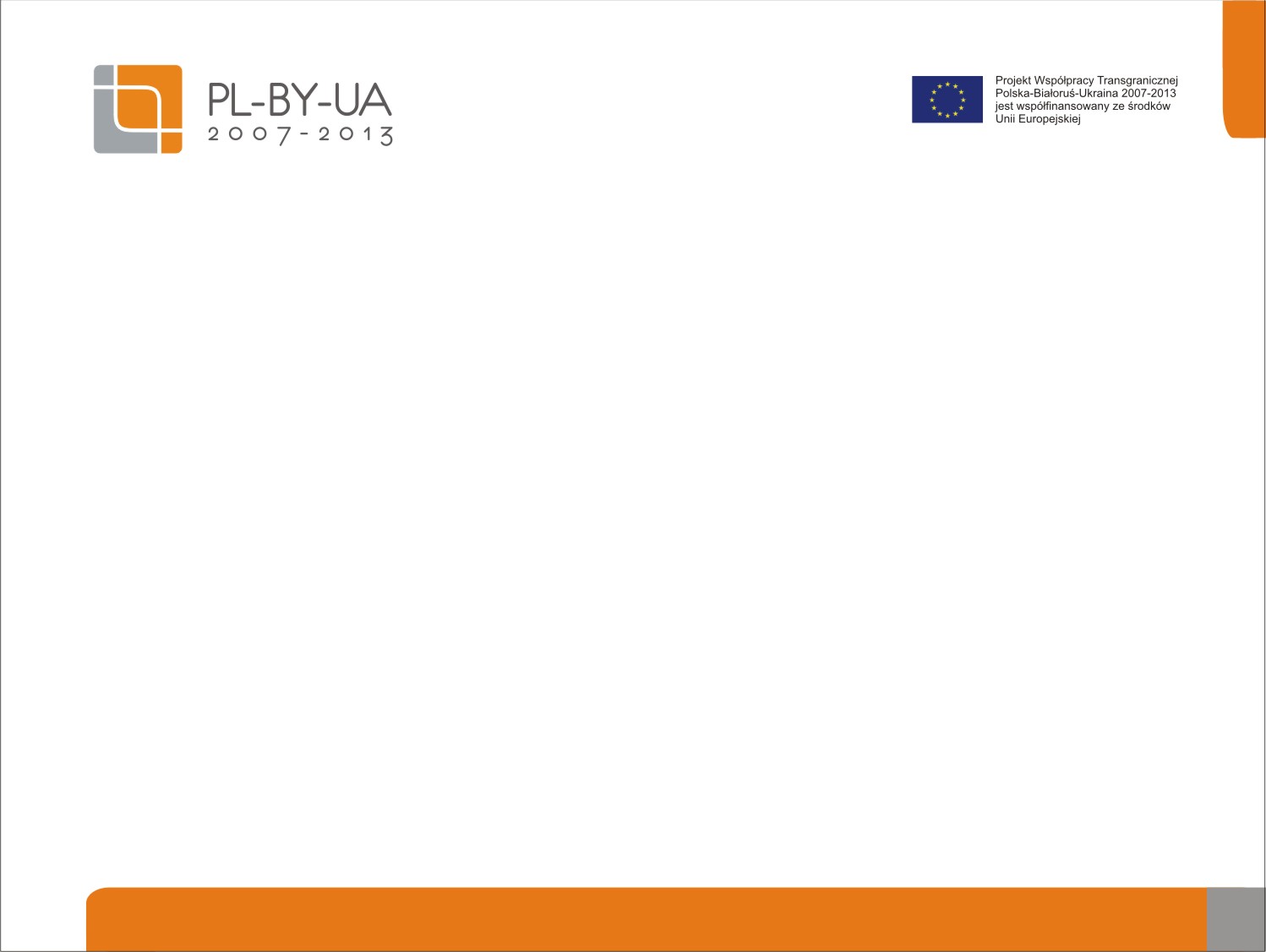 Відвідувачі з вадами опорно-рухового апарату
не лише під'їзди 
картини, стенди, інтерактивні пристрої 
сидячі місця
проведення евакуації
собака в музеї
допомагати? Не допомагати? як допомагати?
безпосередній контакт
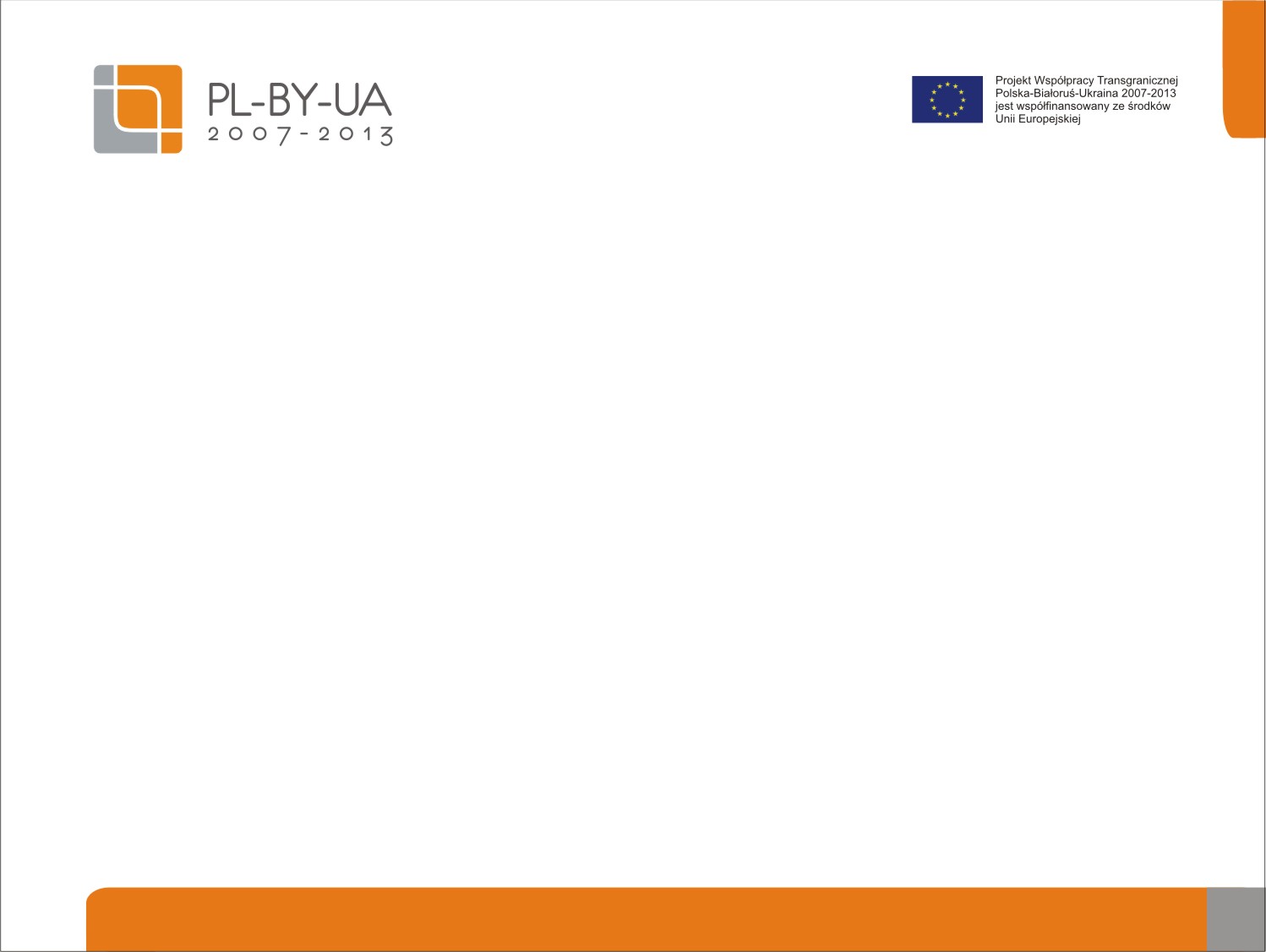 Відвідувачі з вадами зору
Найзручніші
аудіодескрипція
доторкнутися оригіналу

Момент пізнання
загальний опис та вибрані, суттєві деталі експонату
контекст з історії мистецтва

Інформація, яку хочуть бачити
за хвилину виставка
виставка чекає
аудіодескрипція – відповідальне мистецтво
доторкнутися мистецтва
літери під пальцями
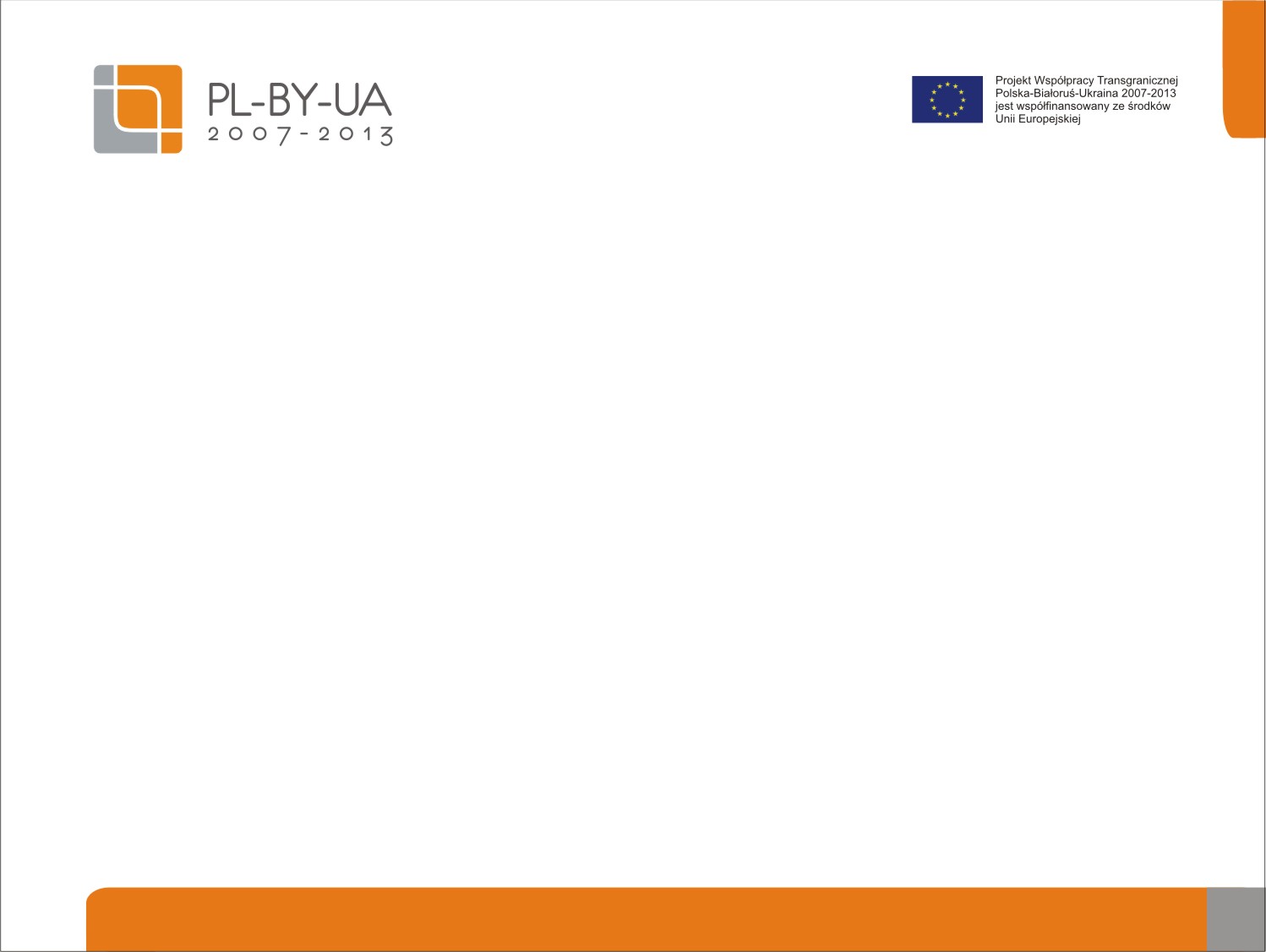 Відвідувачі з вадами зору
Найважливіші принципи поведінки з людьми, що мають вади органу зору
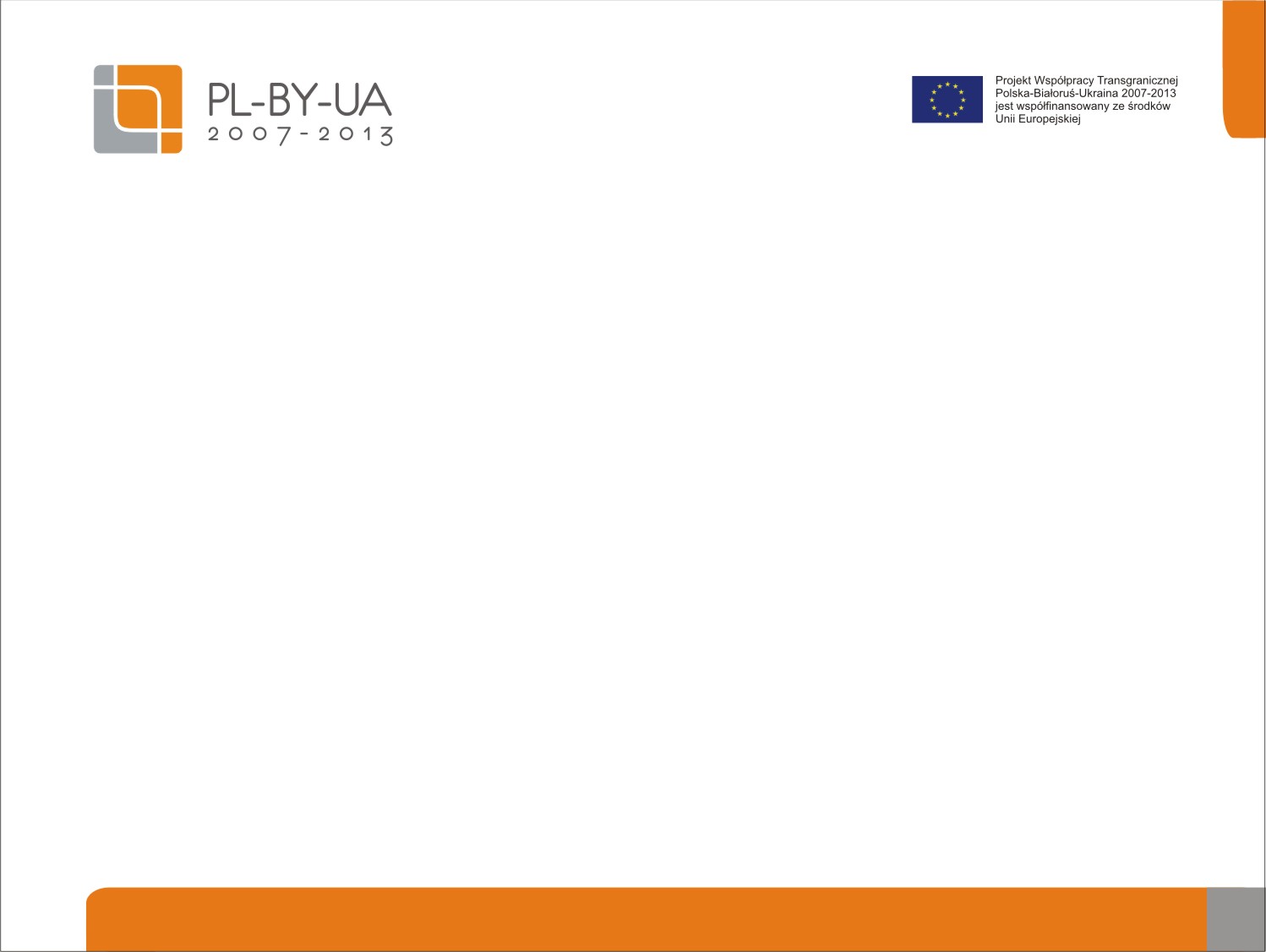 Дякую за увагу
Томаш Васєлєвскі, 0 606 77 62 64
член Ради Родового Союзу Дідушицьких гербу Сас
Інститут громадянського простору «Pro Publico Bono»
директор Відділу експертних послуг Фонду «ІНТЕГРАЦІЯ»

В презентації використано матеріали, опрацьовані 
Національного інституту музейної справи і охорони фондів «АБВ Неповносправний відвідувач в музеї» та Фондом «ІНТЕГРАЦІЯ»